Brushy Creek
Alex Chan, rukundo gahigiro, ning zhang
Introduction
Introduction
Introduction
Introduction
Step 1: Representation
How should the study area be described?
Step 1: Representation
Step 1: Representation
Step 2: Process
How does the study area operate?
Step 2: Process
Step 2: Process
Step 2: Process
Step 2: Process
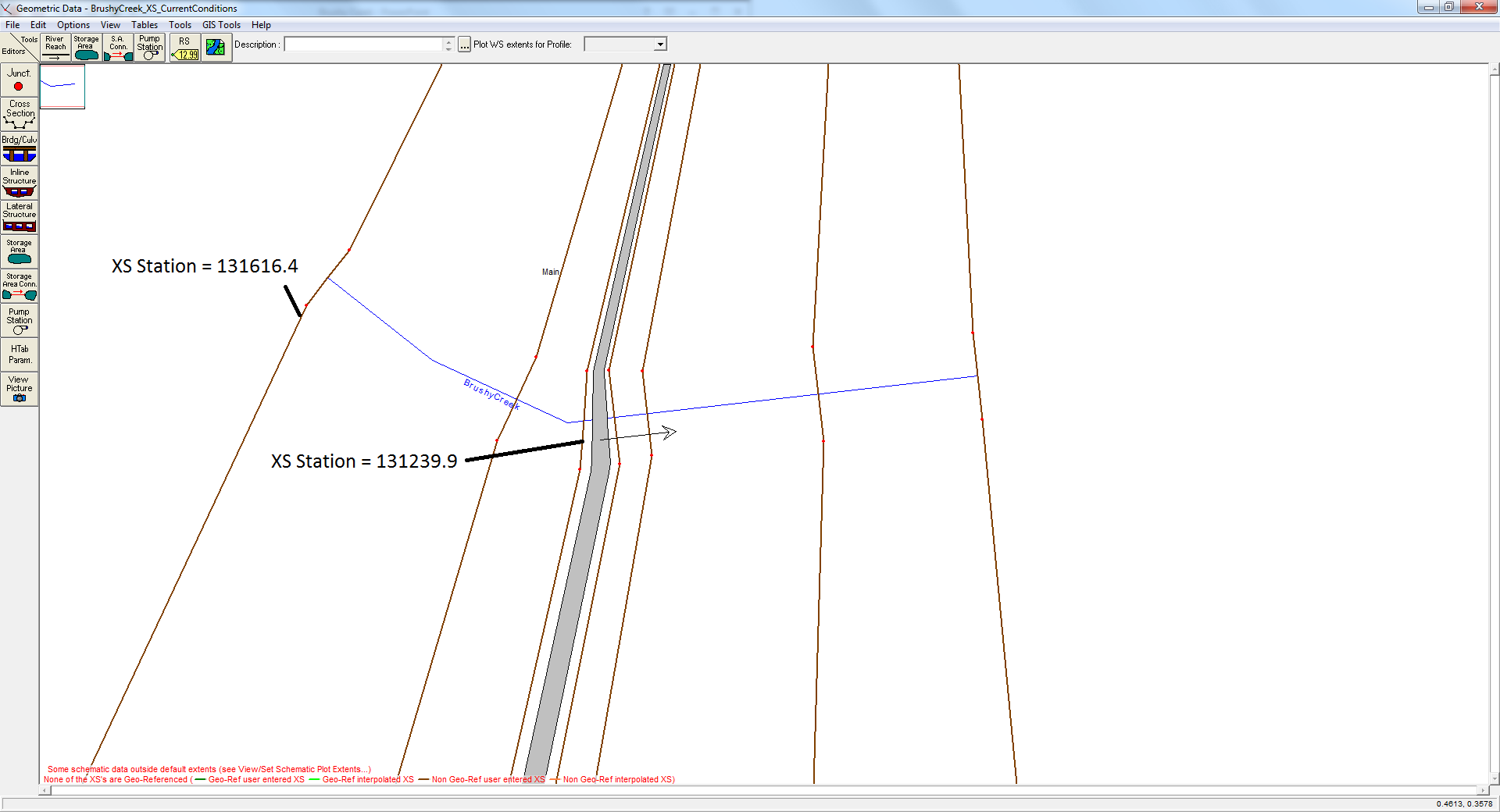 Step 2: Process
Step 3: Evaluation
Is the current study area working well? No!
Bridge becomes unusable
Water elevation rises significantly
Houses are in flood zone
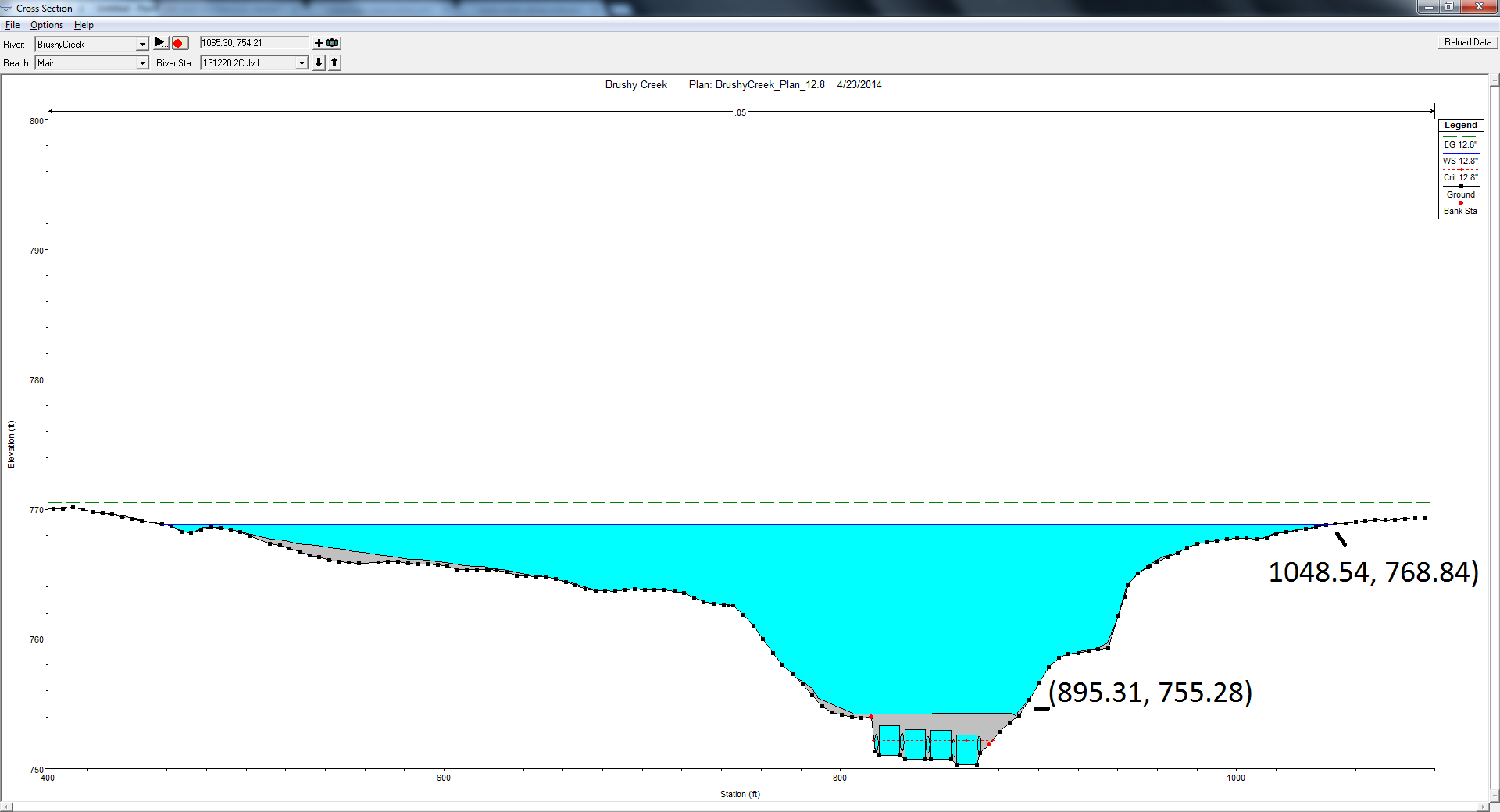 Step 3: Evaluation
Step 4: Change
Remove the bridge
Design a different bridge
Divert flow to the park to the south via pipe or another channel
[Speaker Notes: Instead of two rivers merging we have two separate channels. Diversion can be via pipe (use manning’s then) or another channel]
Step 5: Impact
What differences would the changes cause?
Impact
Option 1: Remove Bridge:
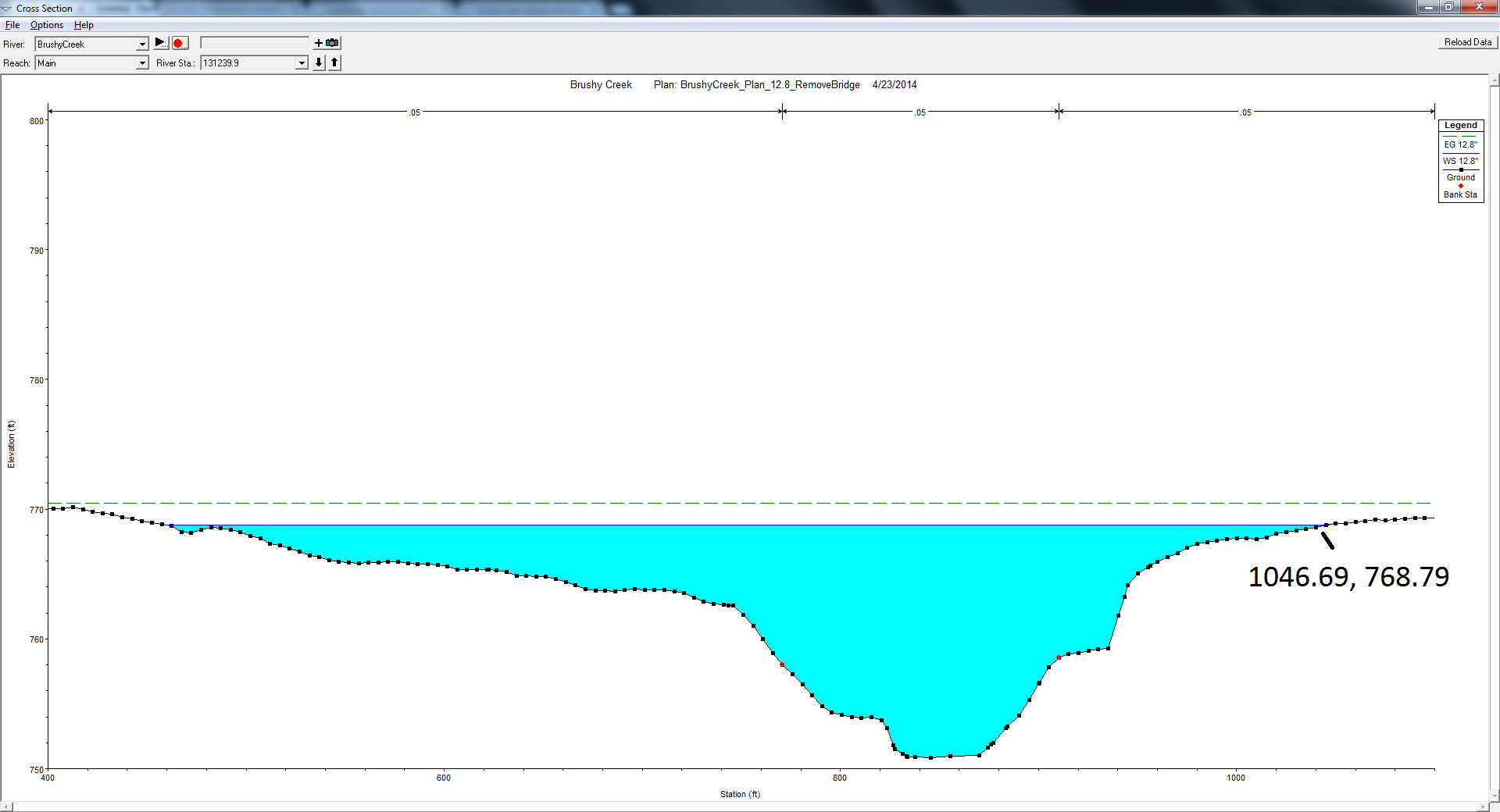 Step 5: Impact
Removing the bridge:
Decreases the spread of the water on the north bank by 1.85 ft
Decreases water surface elevation by 0.05 ft
Step 5: Impact
Option 2: Design a different bridge
Haven’t done this yet.
But given the negligible impact removing the bridge had, a different bridge is unlikely to make much of a difference
Step 5: Impact
Option 3: Divert flow
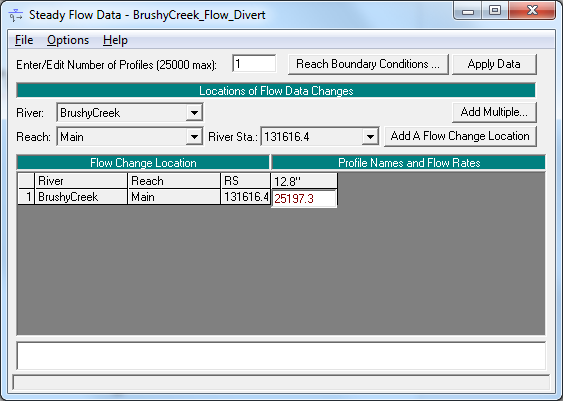 Step 5: Impact
Step 5: Impact
Diverting flow from the tributary:
Decreases the spread of the water on the north bank by 67.14 ft
Decreases water surface elevation by 1.43 ft
Step 5: Impact
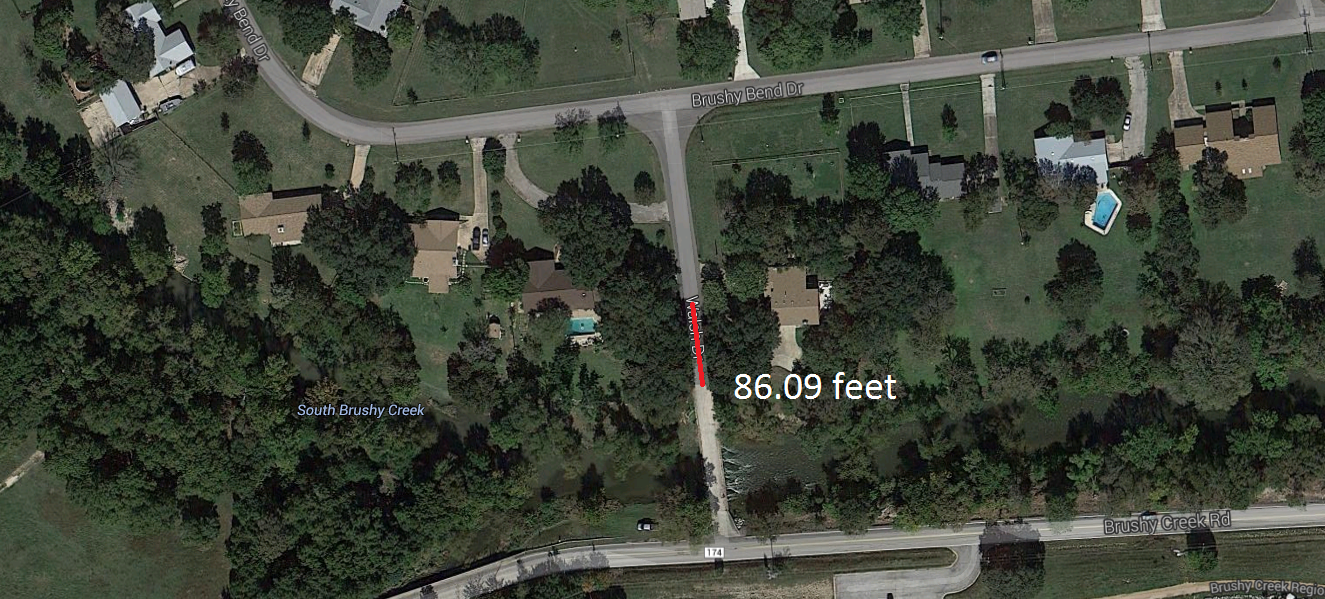 Step 6: Decision
So far, diverting the flow is the only option with any appreciable effect.
We will construct a basemap with a floodplain map based on that HEC-RAS run
Questions?